https://web.mst.edu/~vojtat/class_2135/lectures/lecture03/lecture03_part_3_electric_flux.ppt
a surface integral, therefore a double integral
If the electric field is not uniform, or the surface is not flat…
divide the surface into infinitesimal surface elements and add the flux through each…
E
A
dA
Remember, the direction of dA is normal to the surface.
Vector surface integral
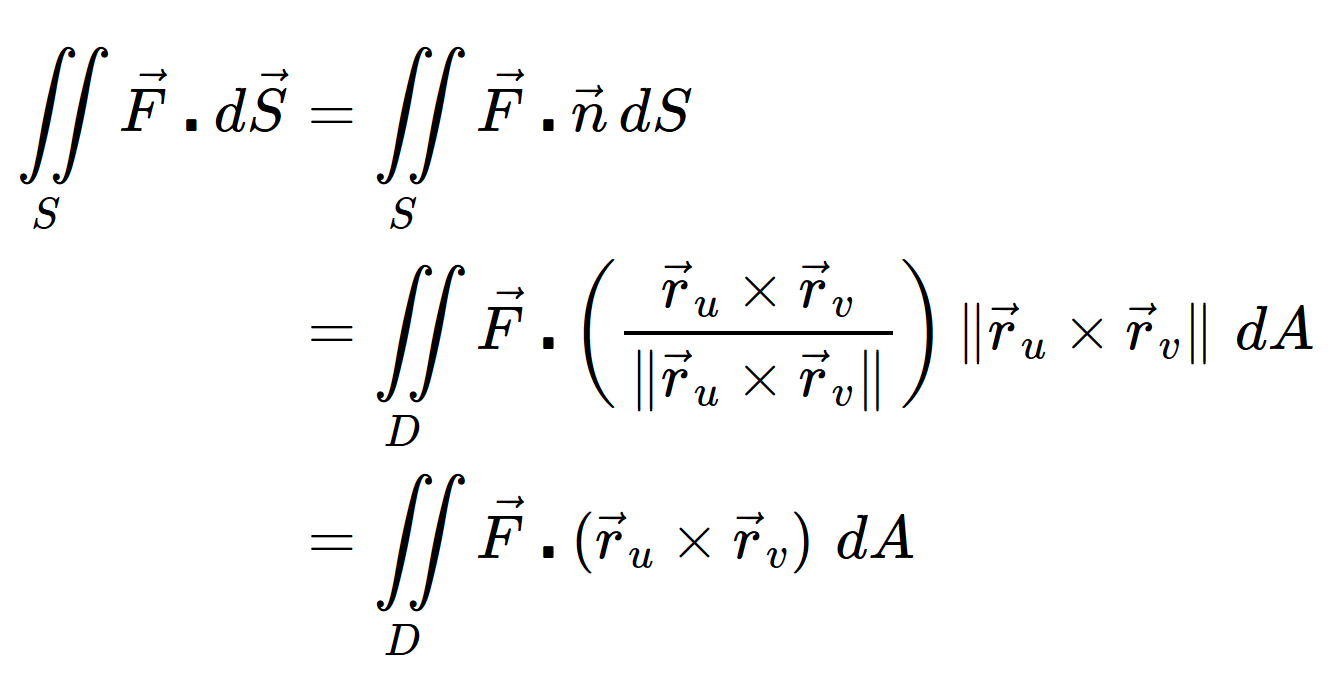 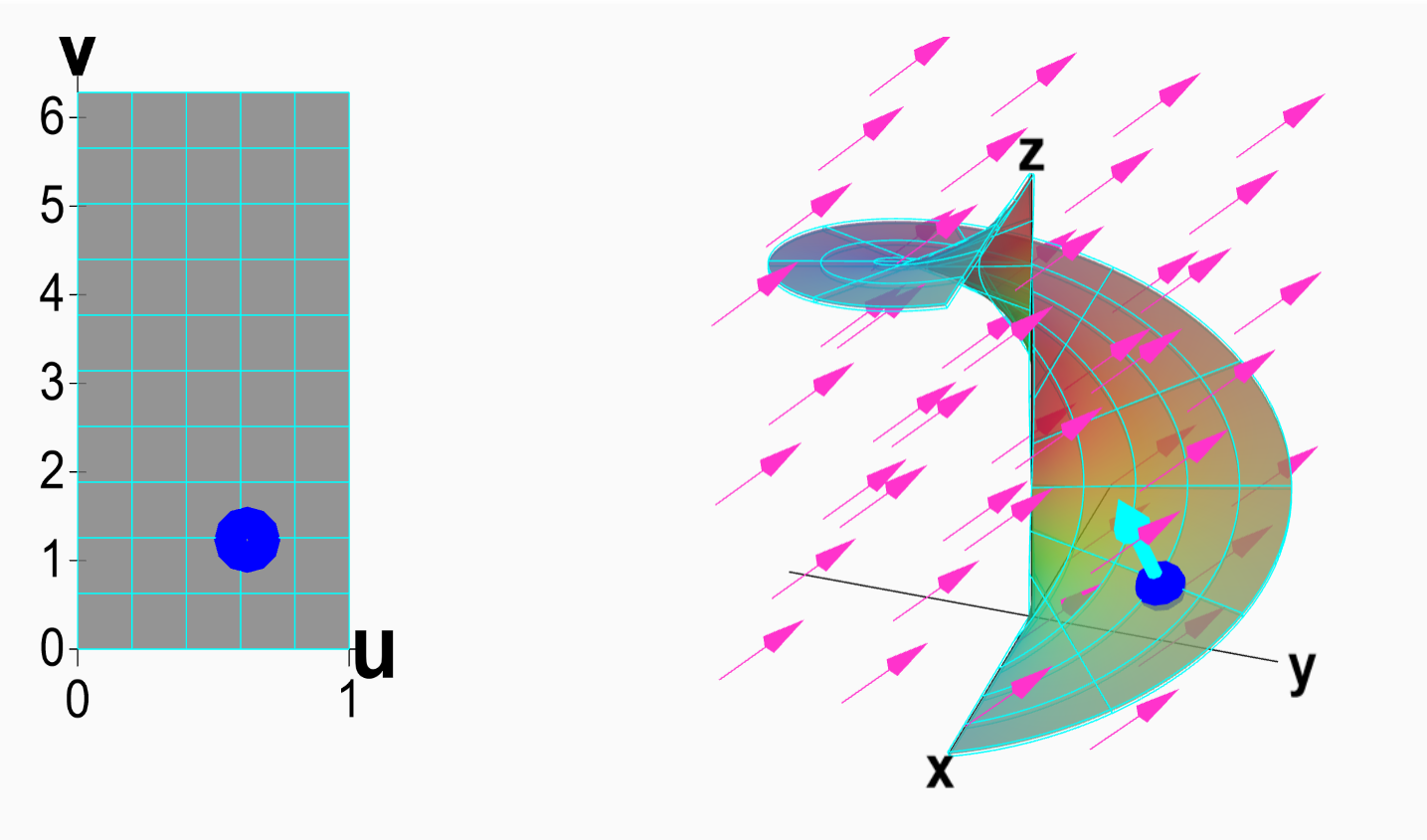 https://mathinsight.org/surface_integral_vector_field_introduction
Section 13.8  Surface area
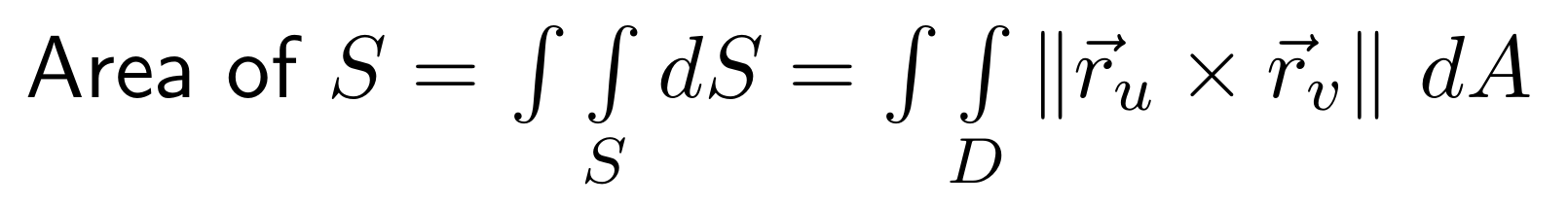 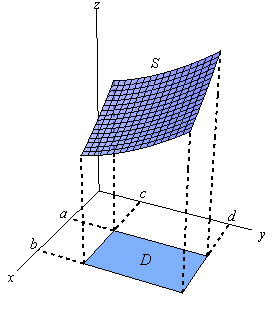 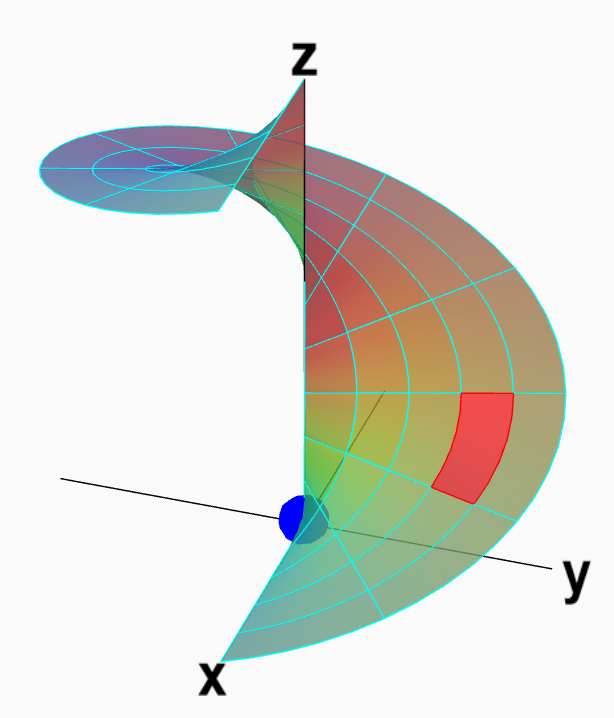 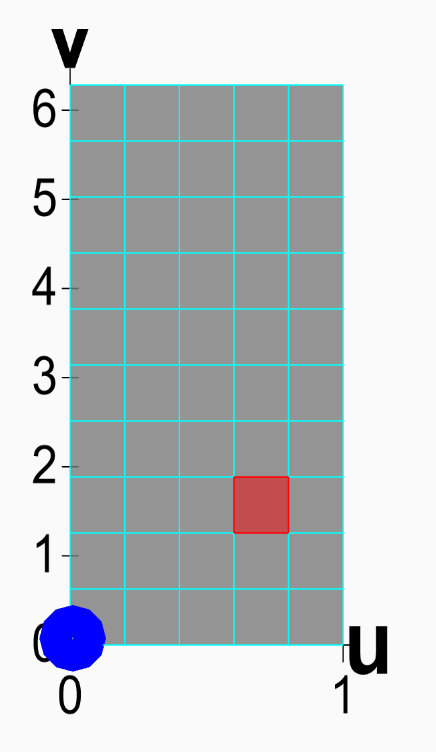 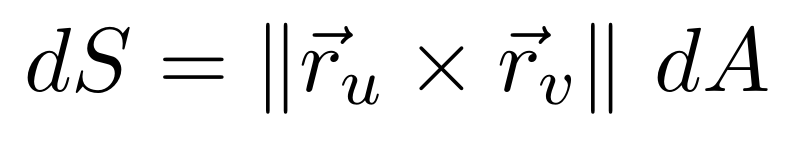 http://tutorial.math.lamar.edu/Classes/CalcIII/SurfaceIntegrals.aspx
http://tutorial.math.lamar.edu/Classes/CalcIII/SurfaceIntegrals.aspx
https://mathinsight.org/parametrized_surface_area
Vector surface integral
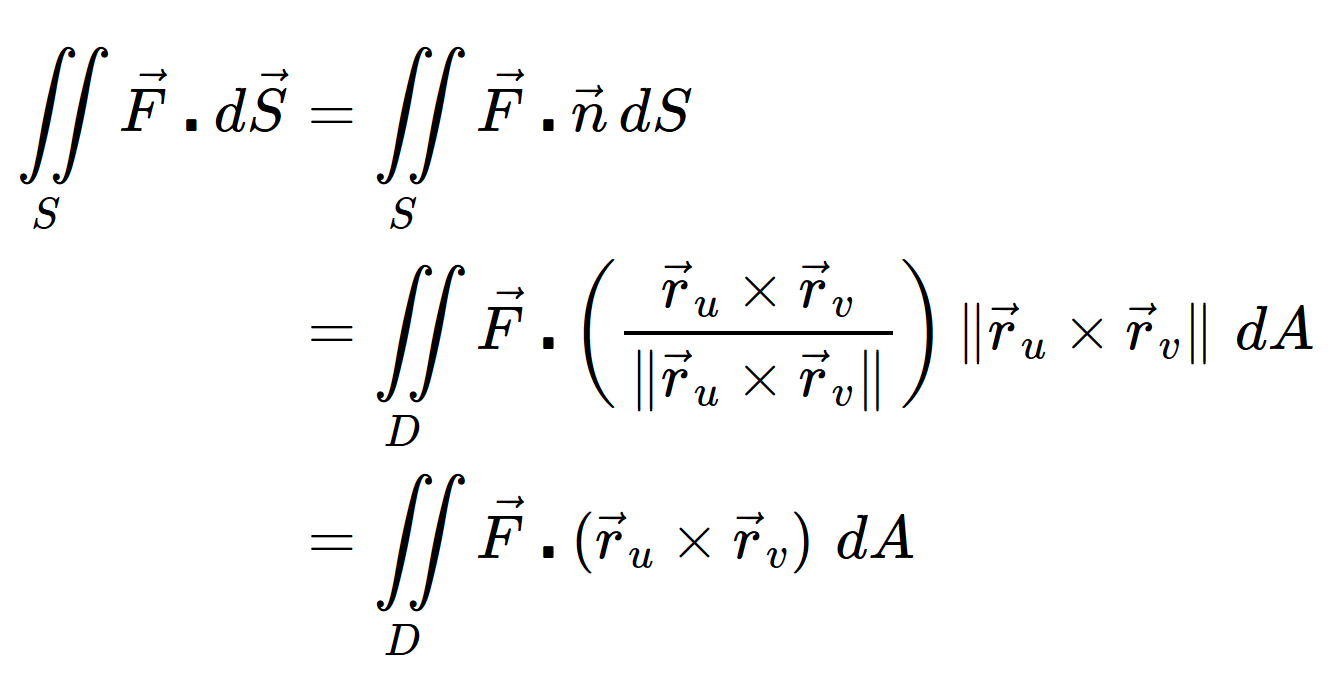 Vector surface integral
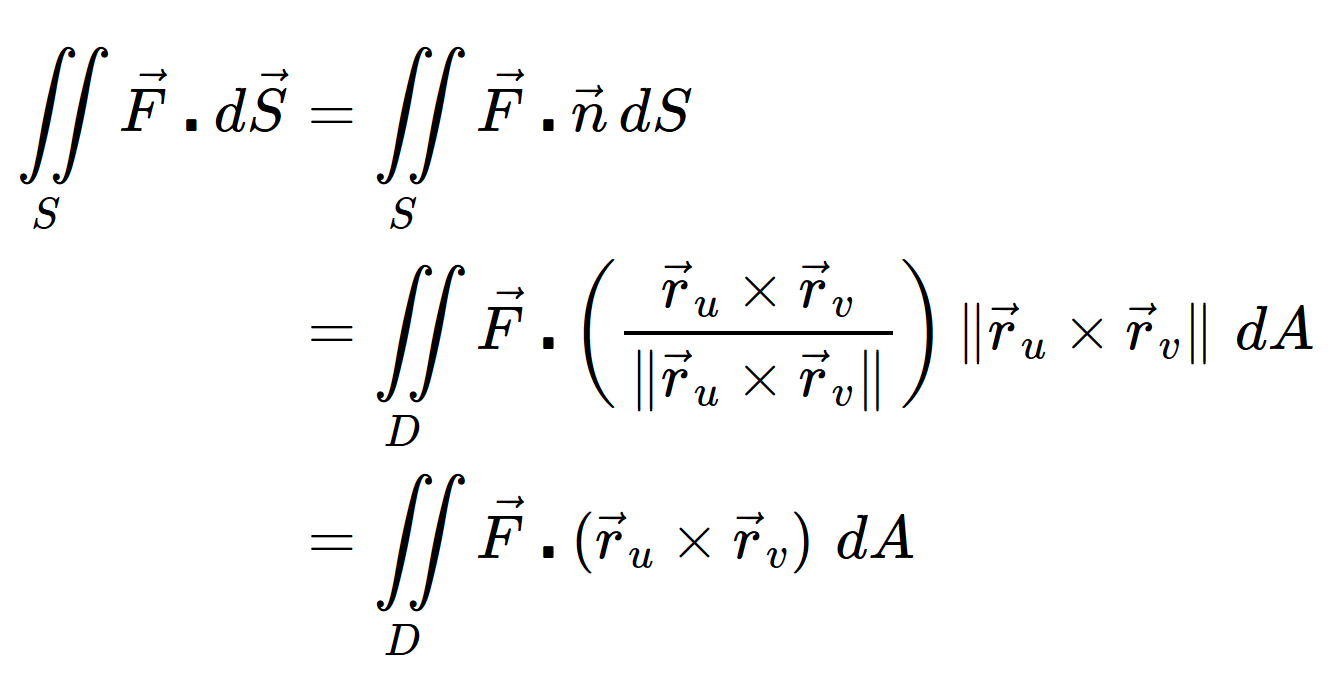 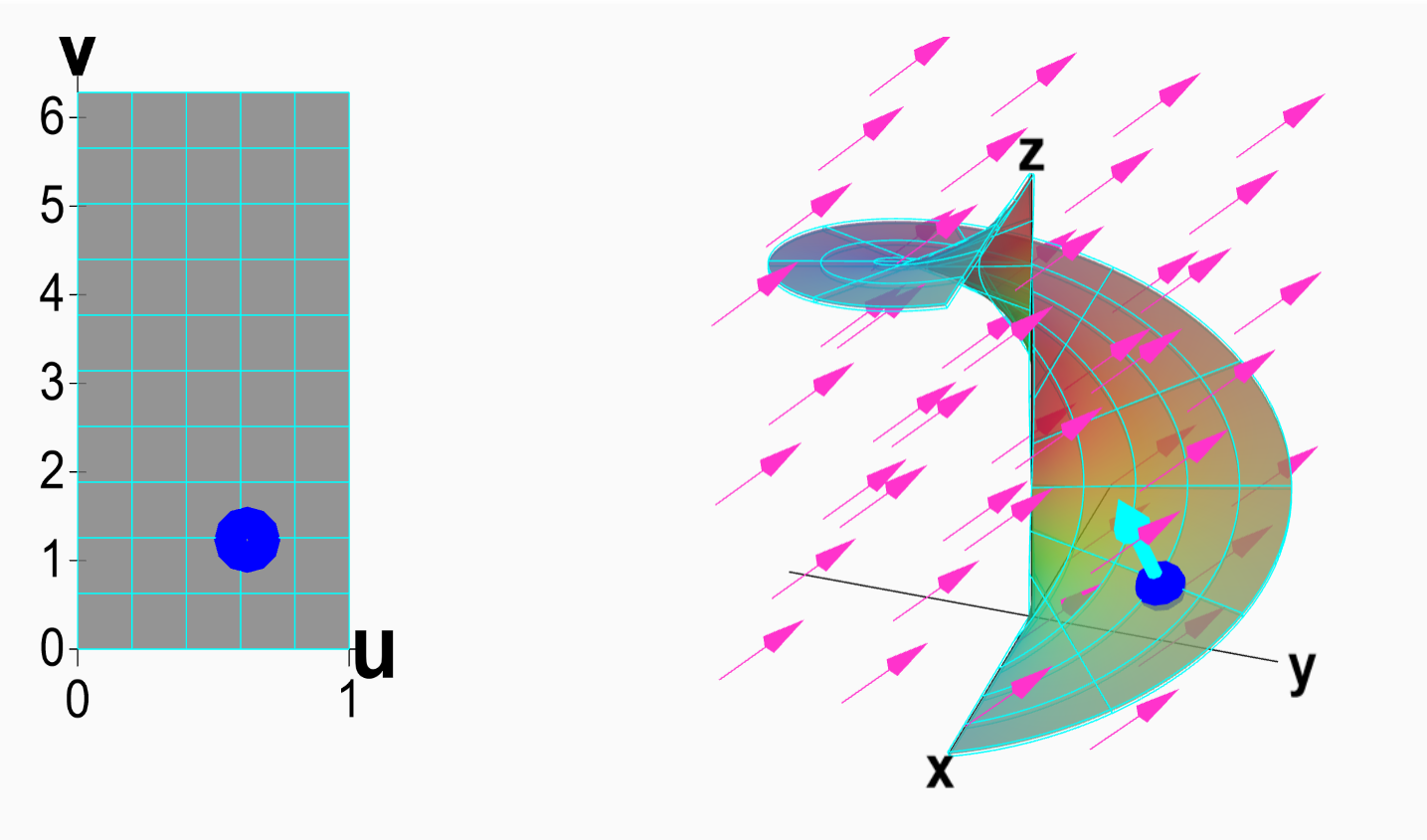 https://mathinsight.org/surface_integral_vector_field_introduction
Note surface must be orientable:  Surfaces must have 2 sides
Not orientable                                    Orientable
Mobius band
Sphere
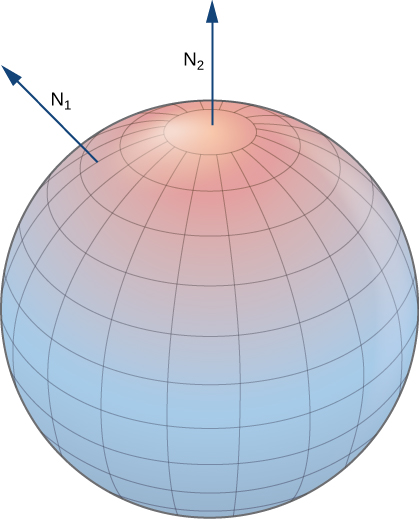 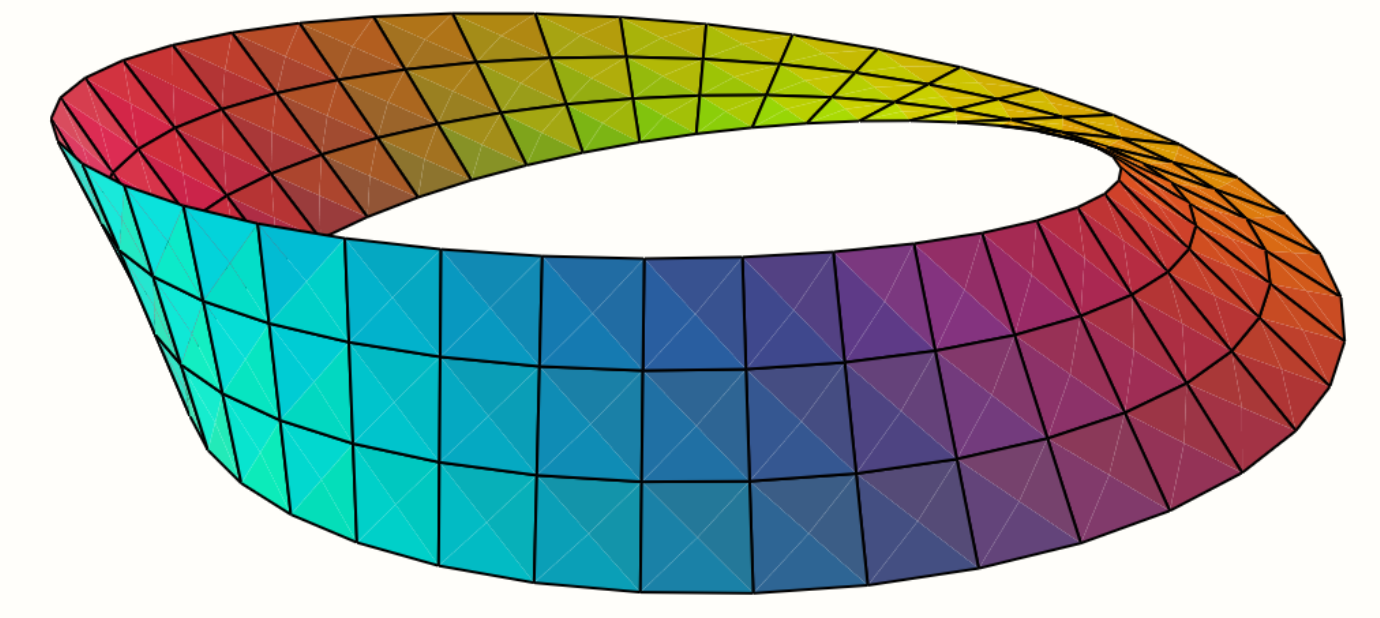 https://math.libretexts.org/Bookshelves/Calculus/Book%3A_Calculus_(Guichard)/16%3A_Vector_Calculus/16.07%3A_Surface_Integrals
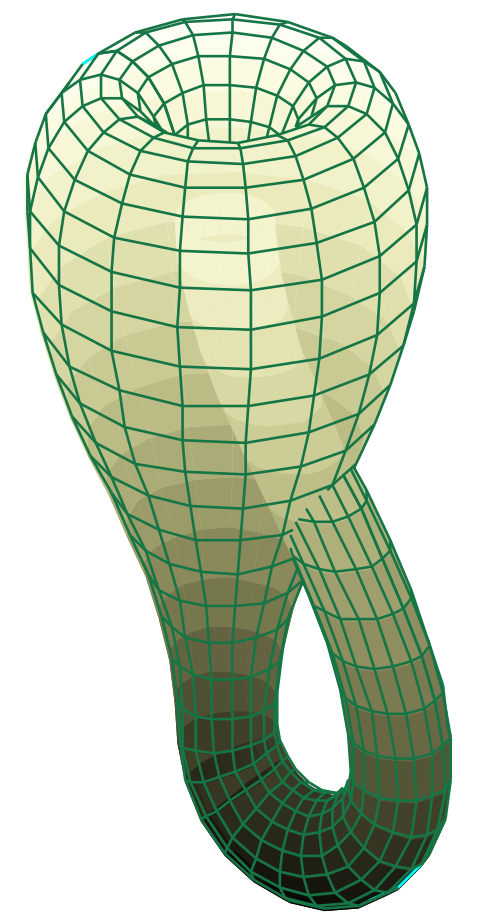 Torus
Klein bottle
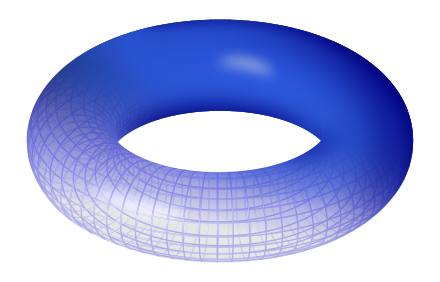 en.wikipedia.org
en.wikipedia.org
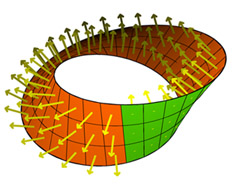 Not orientable
https://physics.stackexchange.com/questions/262362/what-is-the-direction-of-area-vector
Vector surface integral
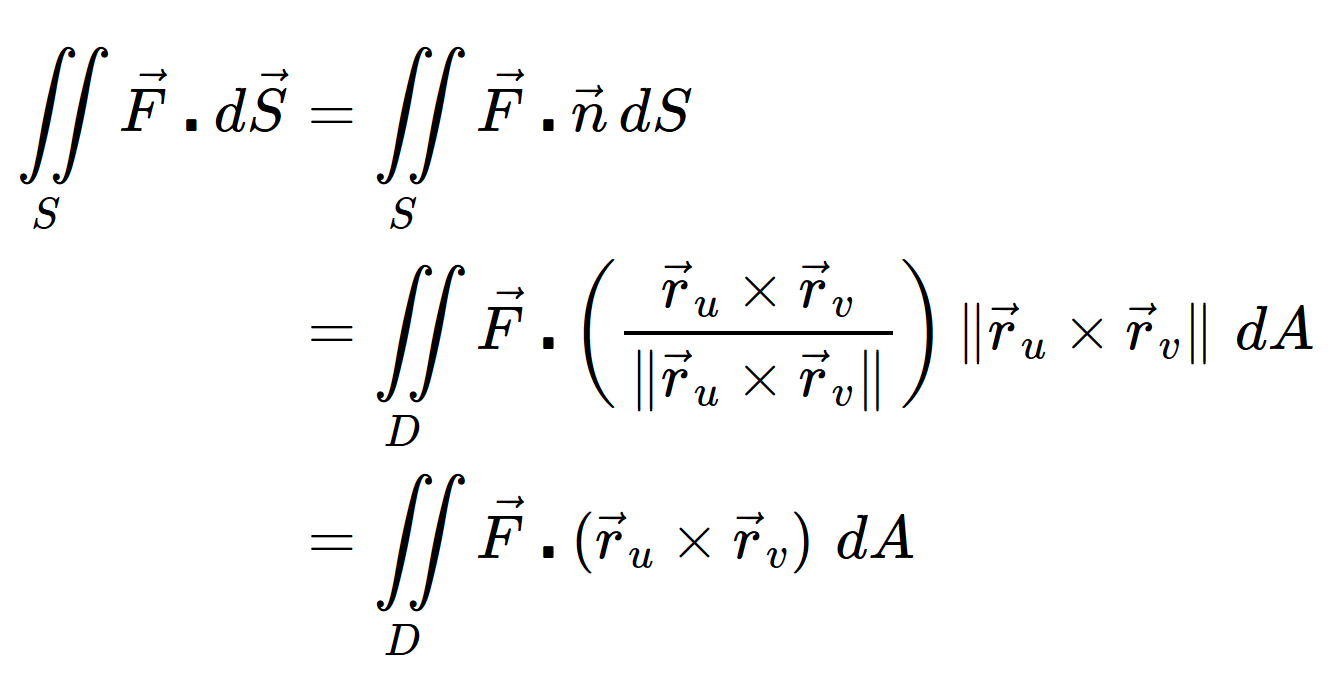 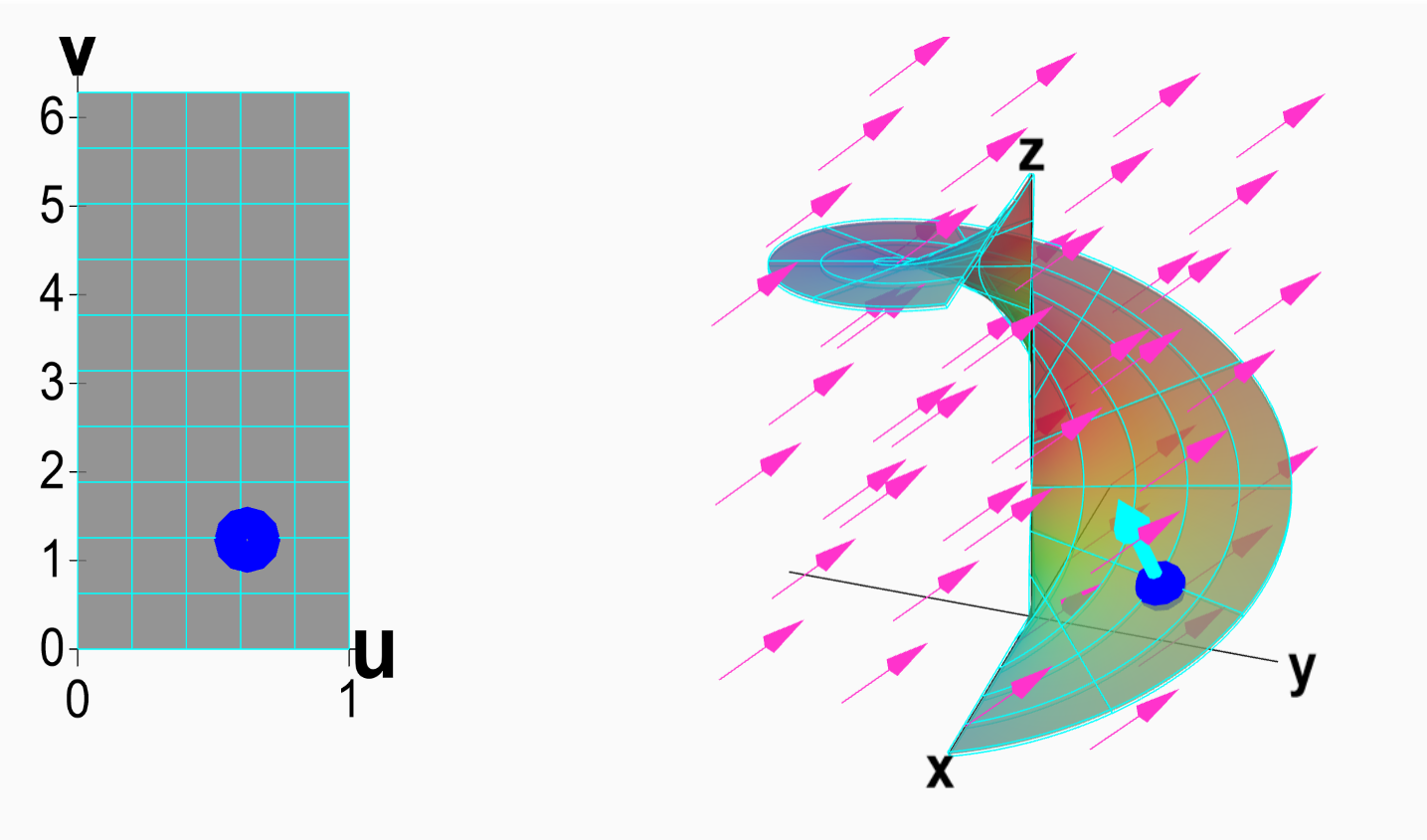 https://mathinsight.org/surface_integral_vector_field_introduction
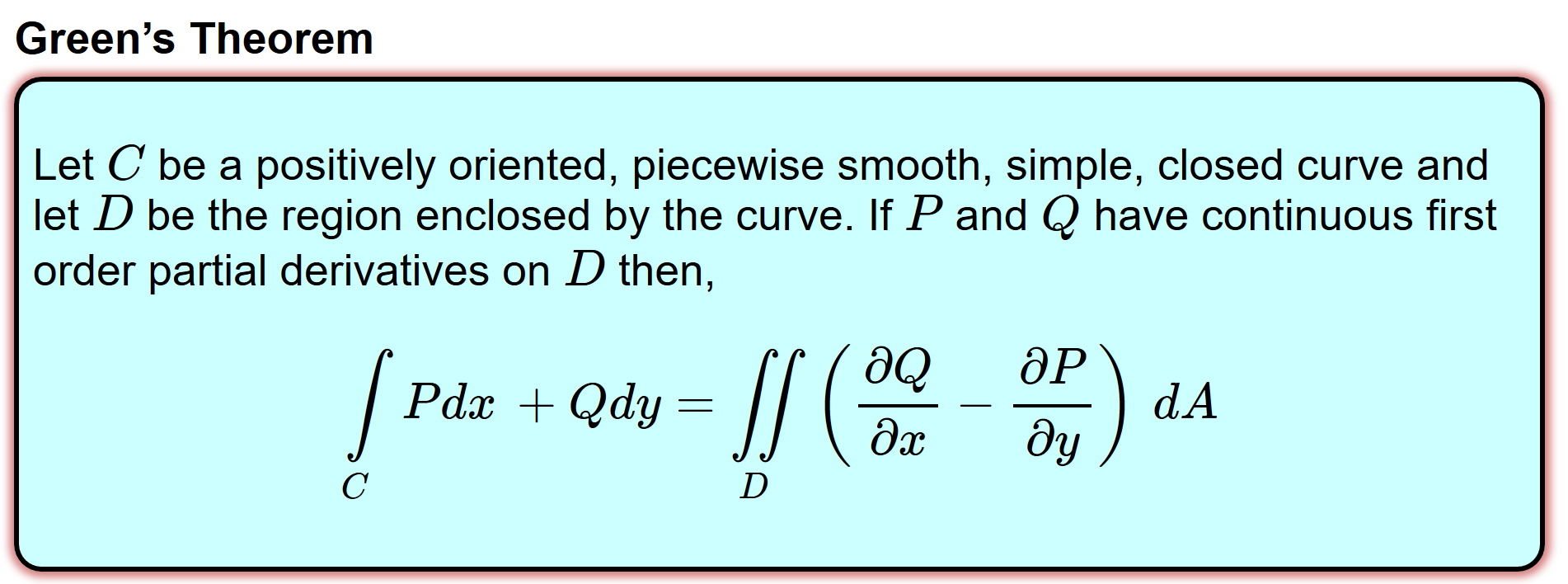 http://tutorial.math.lamar.edu/Classes/CalcIII/GreensTheorem.aspx
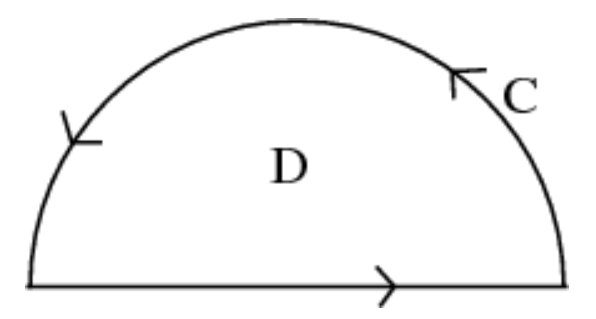 closed
NOT closed
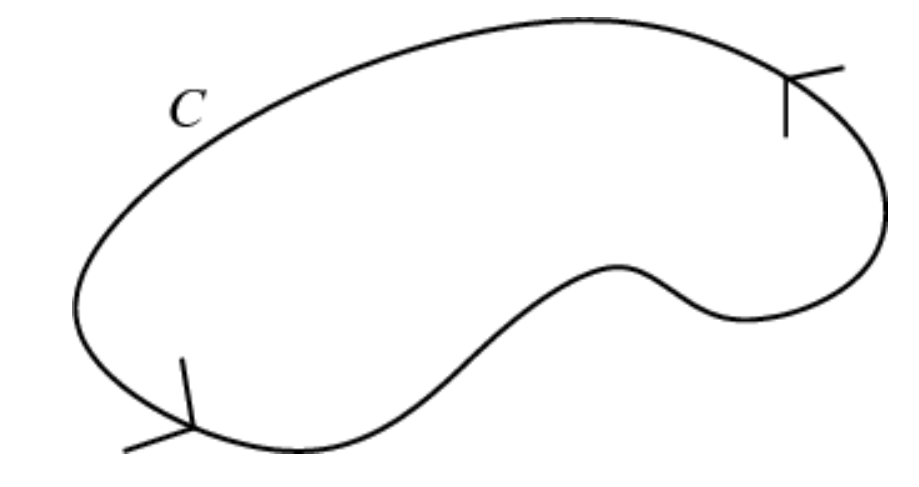 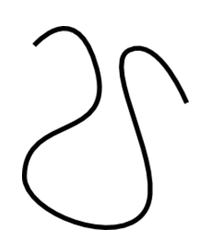 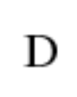 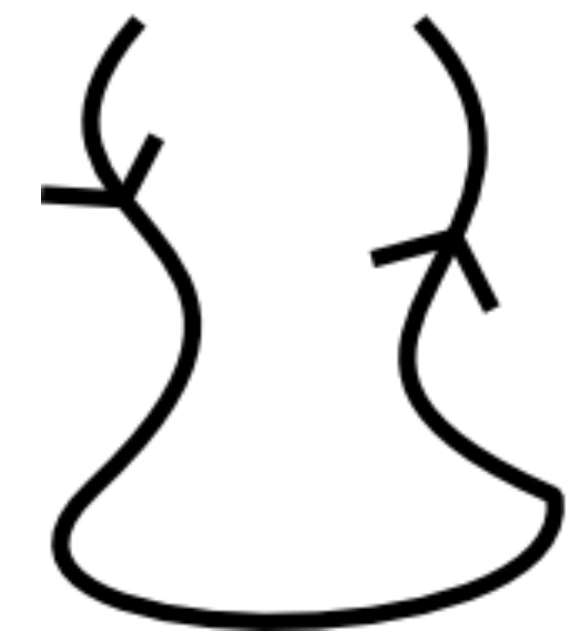 https://mathinsight.org/
https://mathinsight.org/
A surface is closed if it has no boundary
Not closed                                       Closed surface
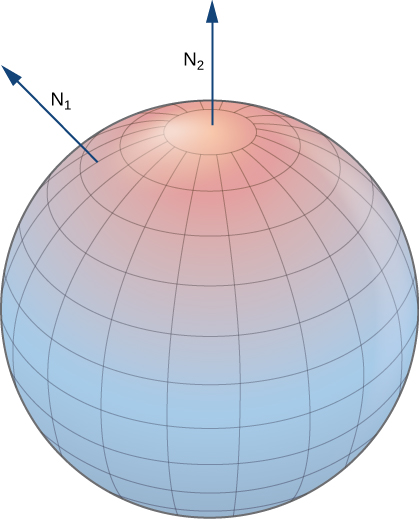 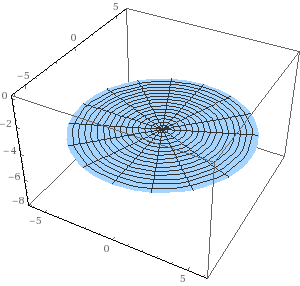 Sphere
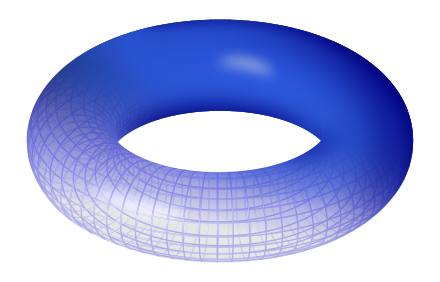 Torus
The tube = cylinder
Cylinder with top and bottom
en.wikipedia.org
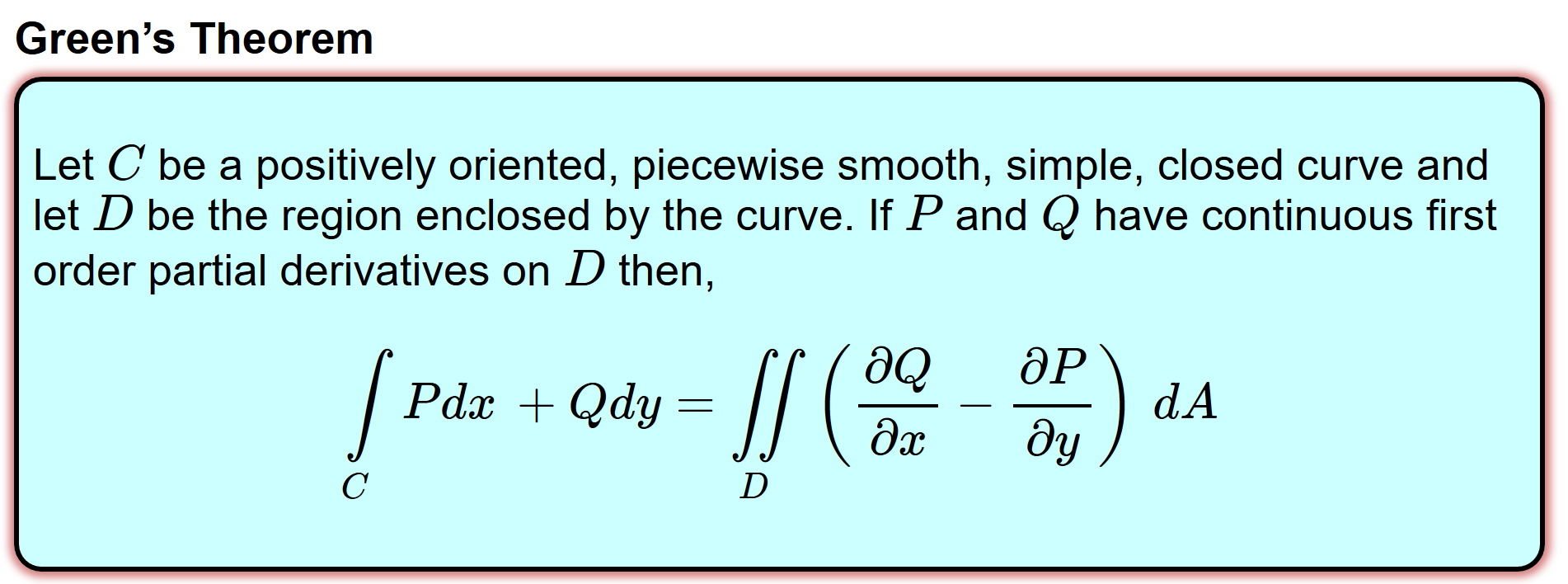 http://tutorial.math.lamar.edu/Classes/CalcIII/GreensTheorem.aspx
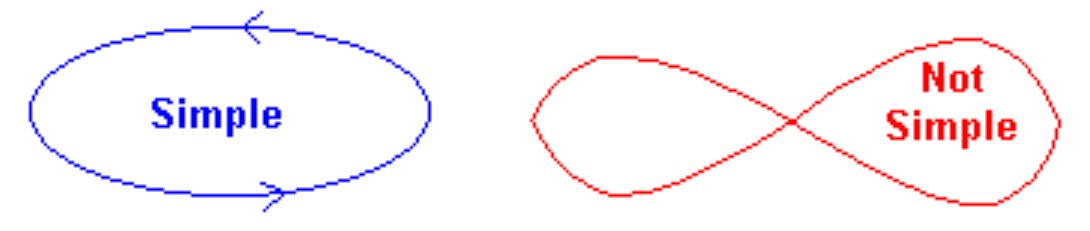 http://ltcconline.net/greenl/courses/202/vectorIntegration/greensTheorem.htm
For a closed surface, outward normal = positive orientation
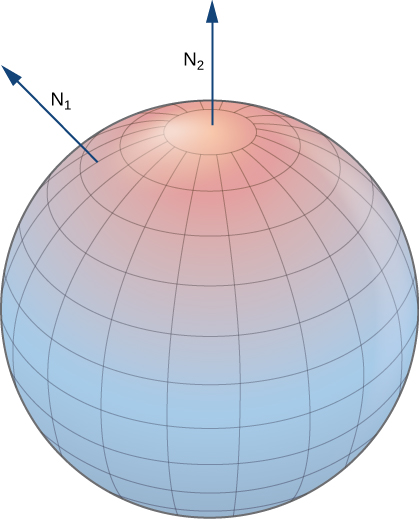 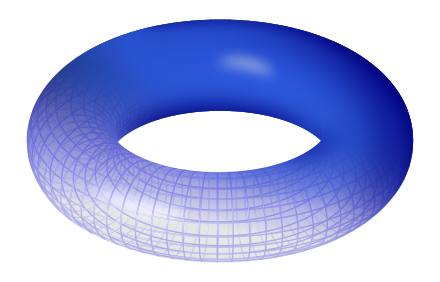 en.wikipedia.org
https://math.libretexts.org/Bookshelves/Calculus/Book%3A_Calculus_(OpenStax)/16%3A_Vector_Calculus/16.6%3A_Surface_Integrals
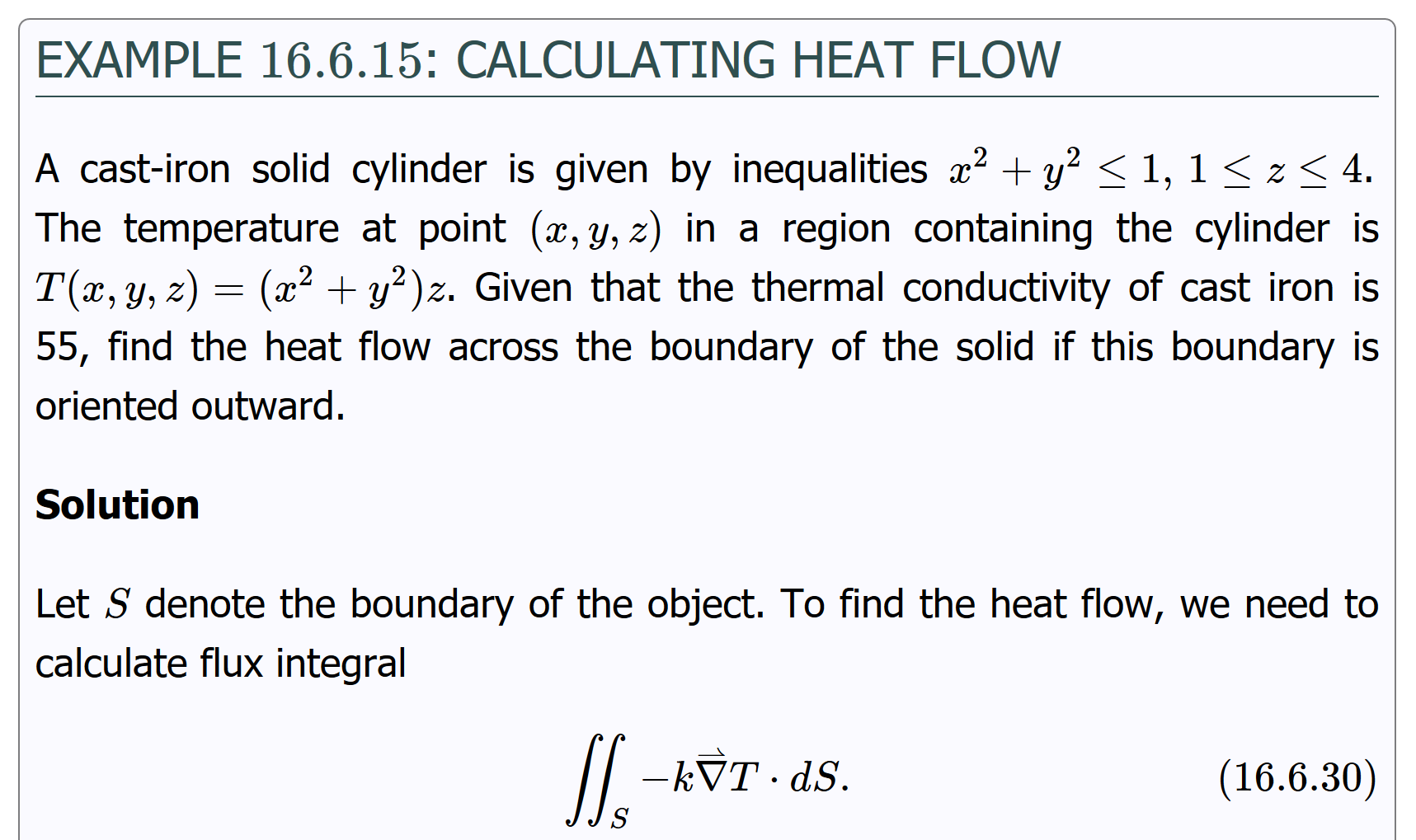 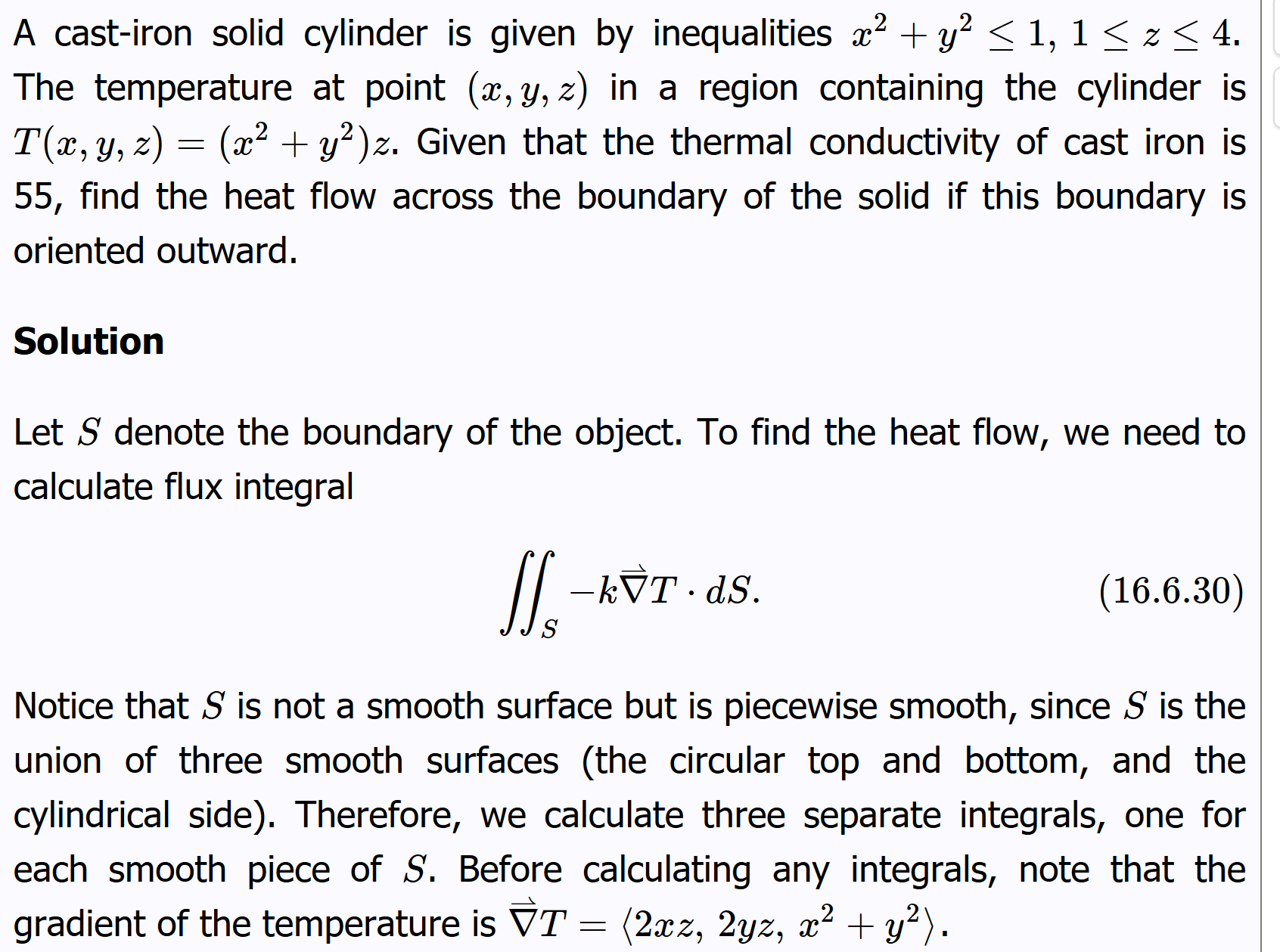 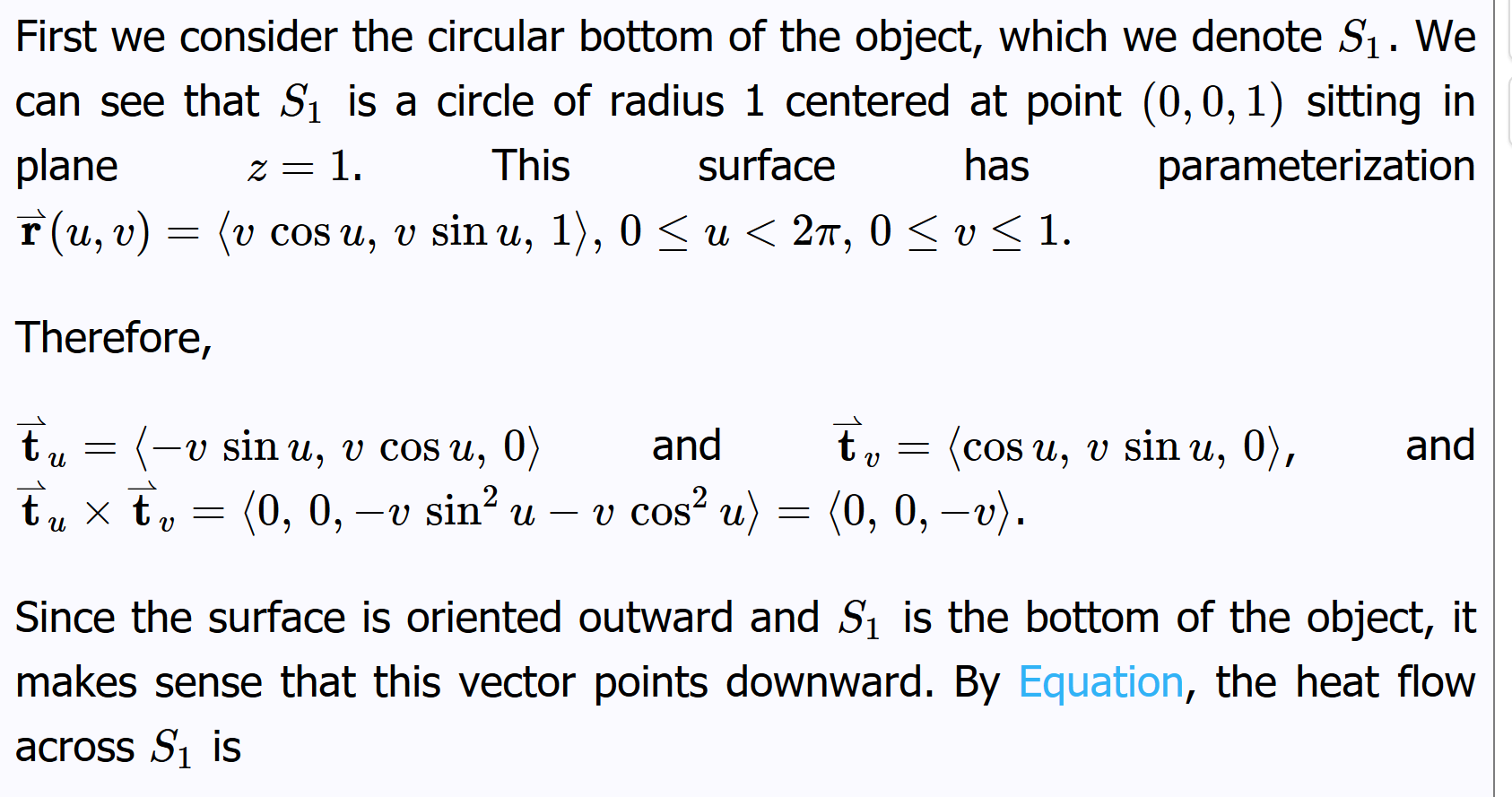 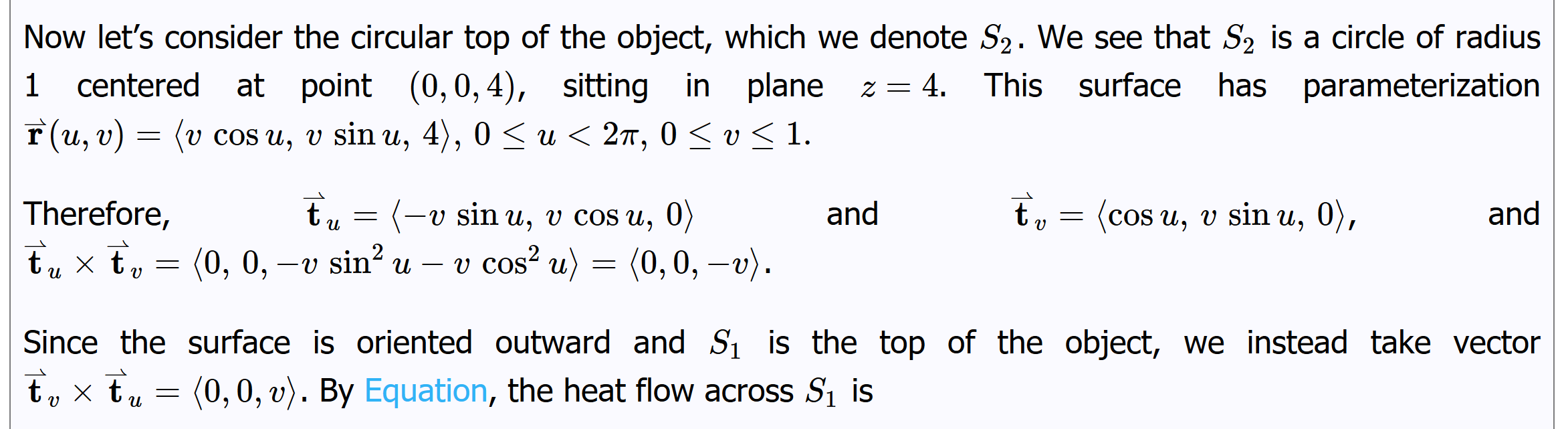 See example Example 16.6.15: Calculating Heat Flow at 
Https://math.libretexts.org/Bookshelves/Calculus/Book%3A_Calculus_(OpenStax)/16%3A_Vector_Calculus/16.6%3A_Surface_Integrals